Borrador
TPV-PCTerminal de Punto de Venda PCPago e presentación de autoliquidacións nos mostradores AtrigaIntegración XEITO – PPago
TPV-PC Xeito-PPago v20220208gl
Índice
Introdución
Exemplo de uso
Presentación en papel
Caso especial: pago “parcial”
Modelo presencial confección online OVT

Anexo I: Xestión do pago
Anexo II: Preguntas frecuentes
Introdución
Para os impostos xestionados presencialmente nas delegacións de Atriga (modelos Colegio de Huérfanos ou modelos confección online xerados na OVT), o pagamento con tarxeta de crédito ou débito poderá realizarse nos mostradores a través dun terminal físico de punto de venda (TPV-PC).

Dispoñible para a autoliquidación dos seguintes impostos: 
Transmisións e AXD (Mod.600)
Medios de transporte usado (Mod.620) 
Doazóns (Mod.651)
Sucesións (Mod.650)
Introdución
Modelo papel Colegio de Huérfanos
Modelo confección online OVT
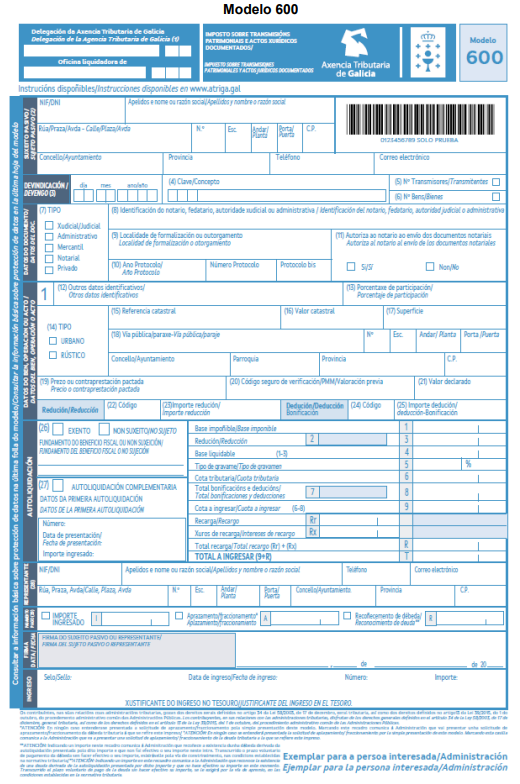 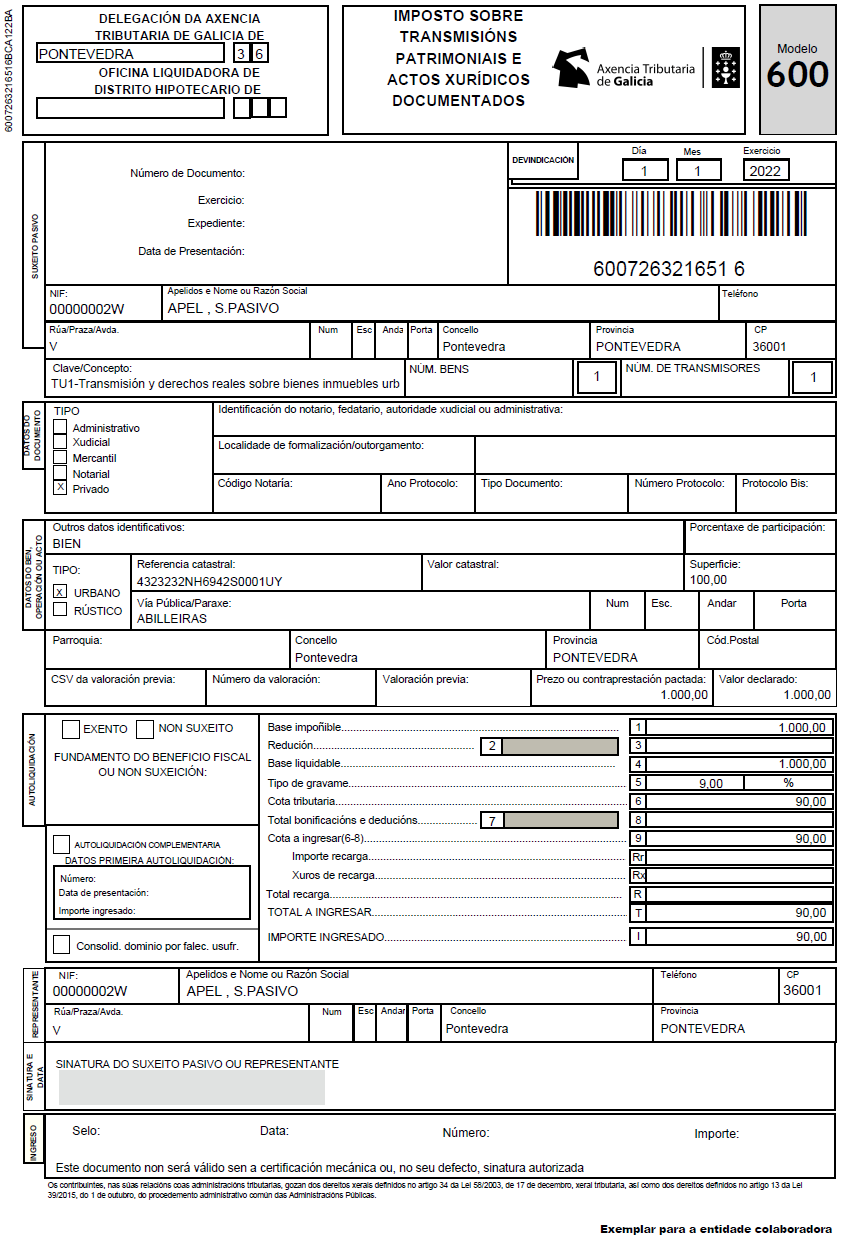 Introdución
A operativa de alta da autoliquidación segue os mesmos pasos que ata agora.  
Na primeira pestaña das pantallas de alta de autoliquidacións:
GET08 - “Mantemento de transmisión”
GEV07 - “Mantemento de vehículos”
GED08 - “Mantemento de doazón”
GES08 - “Mantemento de sucesións”
o importe Ingresado deberá quedar baleiro (ou ser menor que o importe a ingresar) e débese marcar o check “Confirmar diferenzas”: 

O pago mediante TPV realizarase dende a pantalla DIFER- “Consulta método de pago”:


Nos seguintes apartados, amósase un exemplo de alta e pago TPV-PC dun modelo en papel. A operativa é semellante para modelos confección online xerados na OVT.
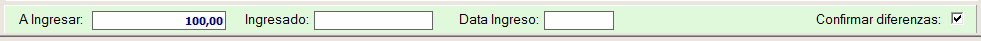 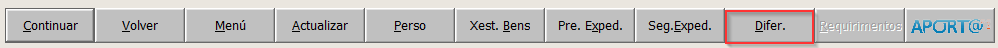 Exemplo de uso. Modelo en papel.
O usuario cubrirá a pestana de Datos persoais, indicando tamén o total “A Ingresar”, o “Ingresado” debe quedar baleiro ou ser menor que o importe “A Ingresar”. 
Tamén deberá cubrir o check “Confirmar diferenzas”.
►Permítese o pagamento de autoliquidacións doutras delegacións.
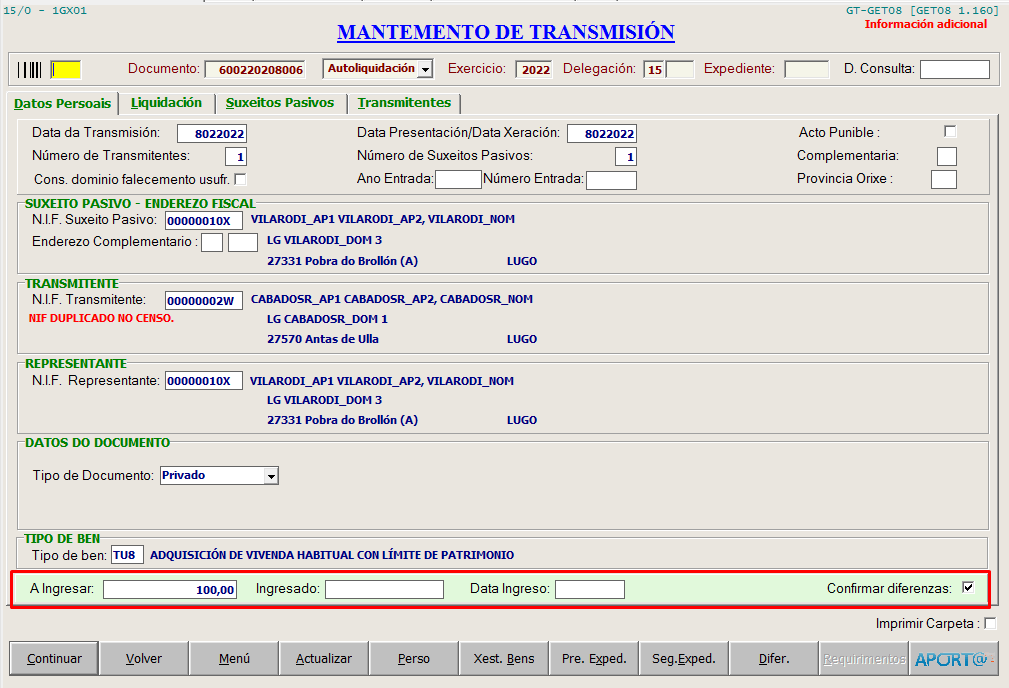 Exemplo de uso. Modelo en papel.
Unha vez introducidos todos os datos da autoliquidación, ao premer o botón <Actualizar>, navegarase automaticamente á pantalla DIFER – “Consulta de métodos de pago”, asignando o nº de expediente correspondente:
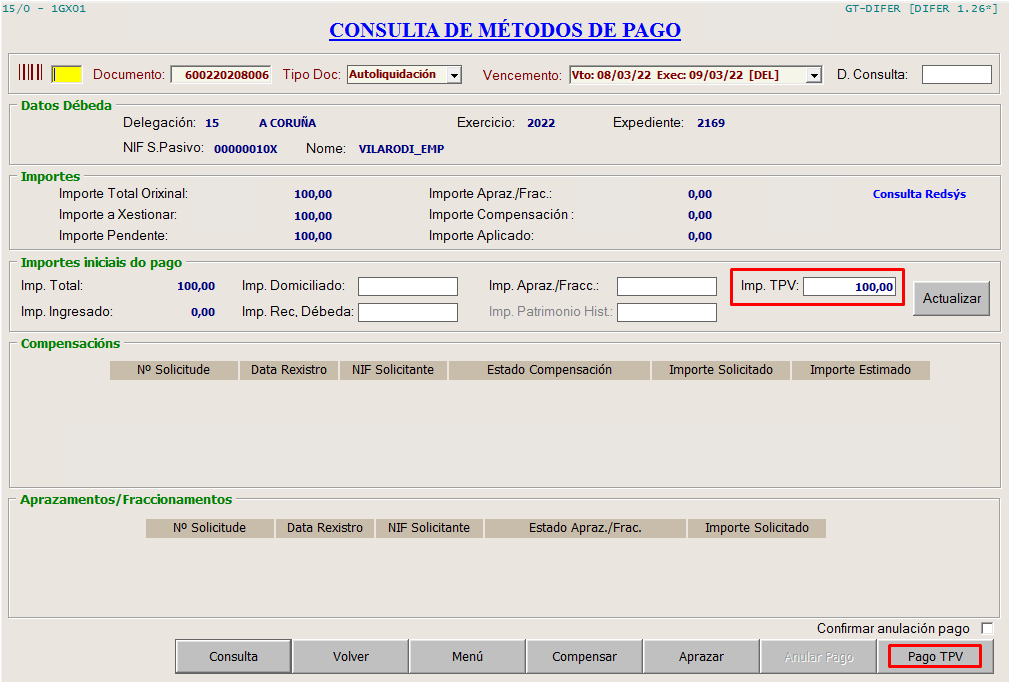 Exemplo de uso. Modelo en papel.
Na pantalla DIFER, será preciso premer o botón <Pago TPV> para iniciar o pagamento a través do terminal TPV-PC. O importe a pagar por TPV será o indicado no campo “Imp. TPV”.
Aparecerá unha ventá cunha mensaxe de confirmación para acceder á plataforma de pago que se deberá aceptar para iniciar o pagamento:
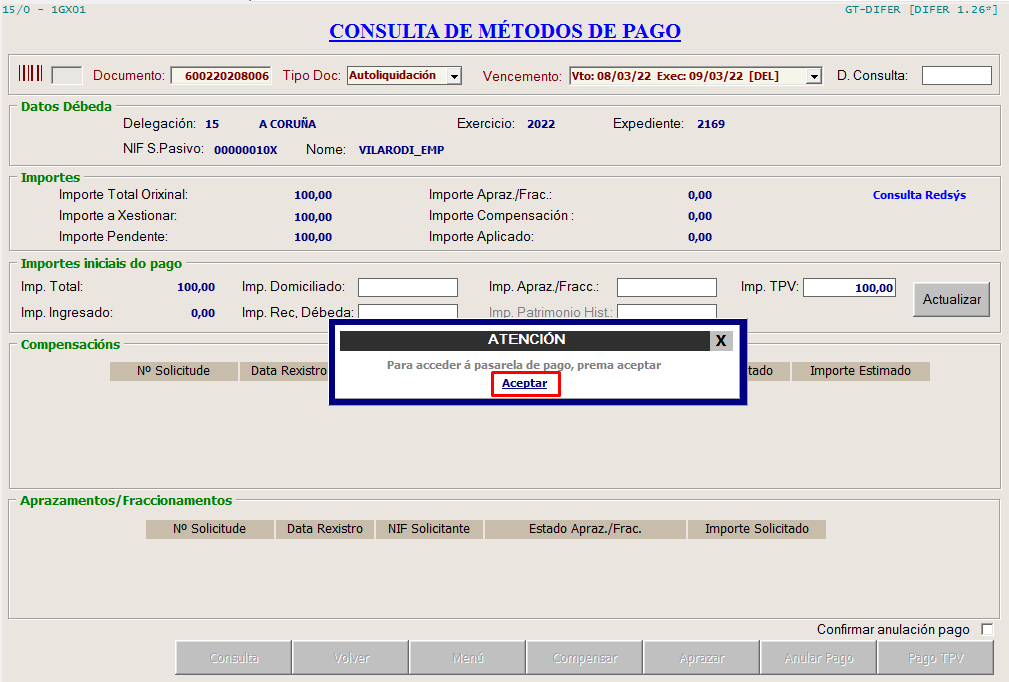 Exemplo de uso. Modelo en papel.
Accédese á plataforma de pago, onde se indica a modalidade de pago escollida, así como o importe e resto de información sobre o detalle da operación. Tamén se asigna un Nº de xustificante  para identificar o dito pago.

Ao premer o botón <Ingresar>, dita operación pasa a estar dispoñible no terminal PINpad (TPV) e o usuario deberá seguir as instrucións indicadas neste:
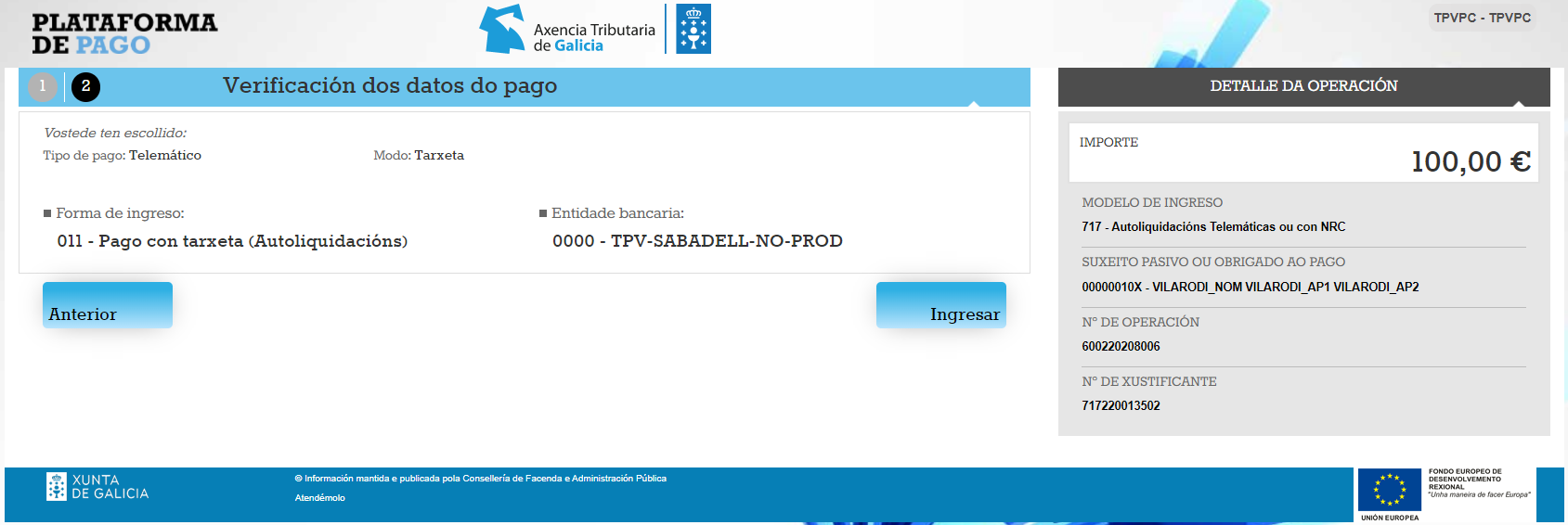 Exemplo de uso. Modelo en papel.
É posible que o navegador solicite confirmación do usuario para lanzar o compoñente de escritorio e así habilitar o terminal PINpad
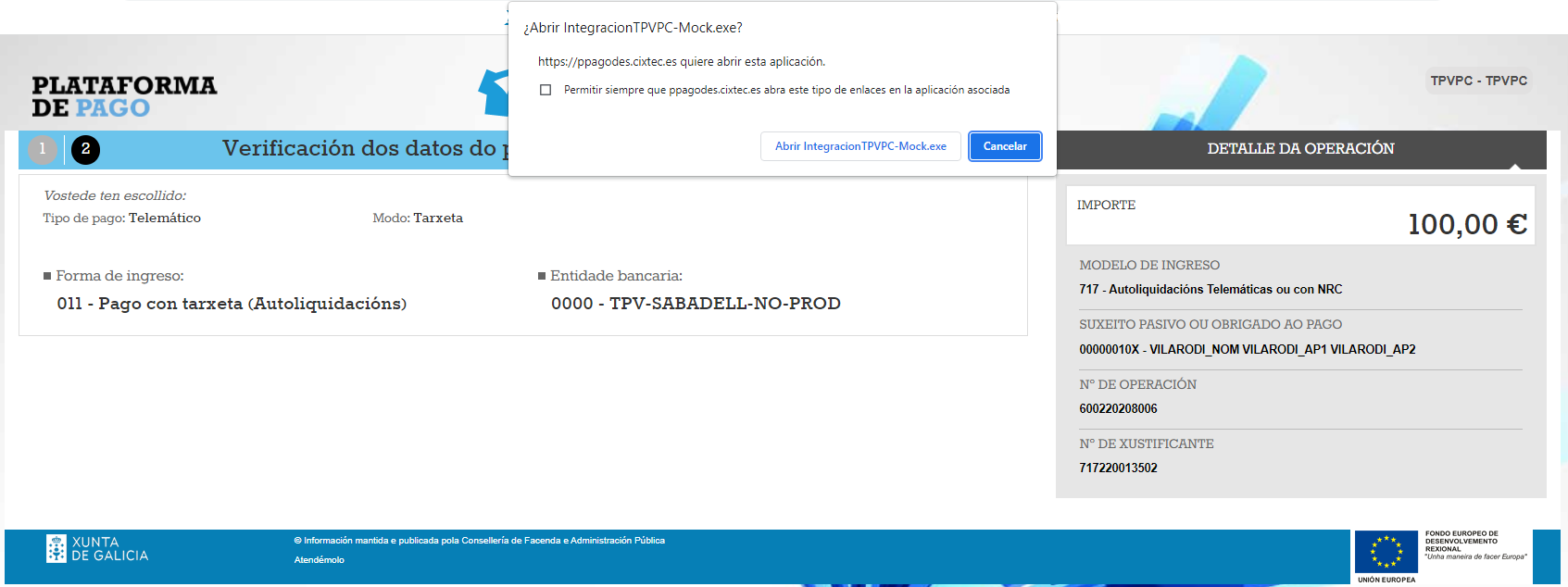 Exemplo de uso. PINpad
Modalidades de tarxetas
Pago Contactless
Pago tarxeta con chip
Pago tarxeta con banda magnética
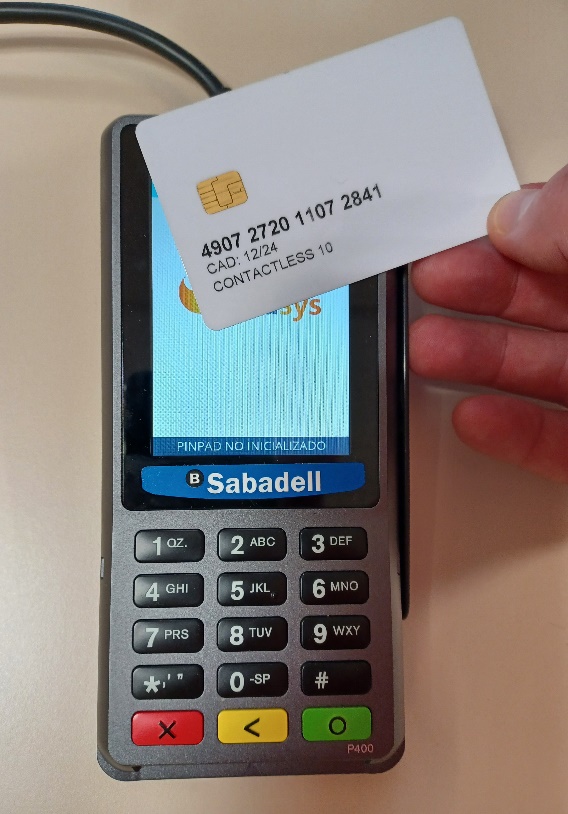 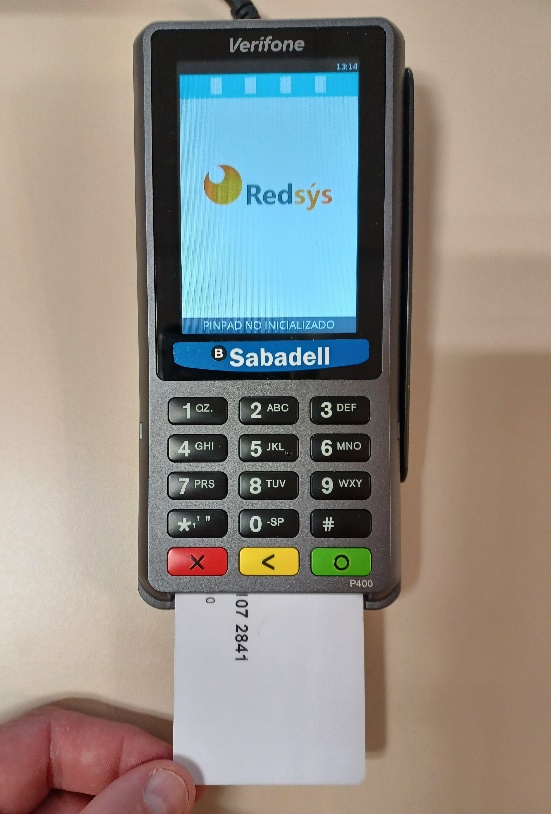 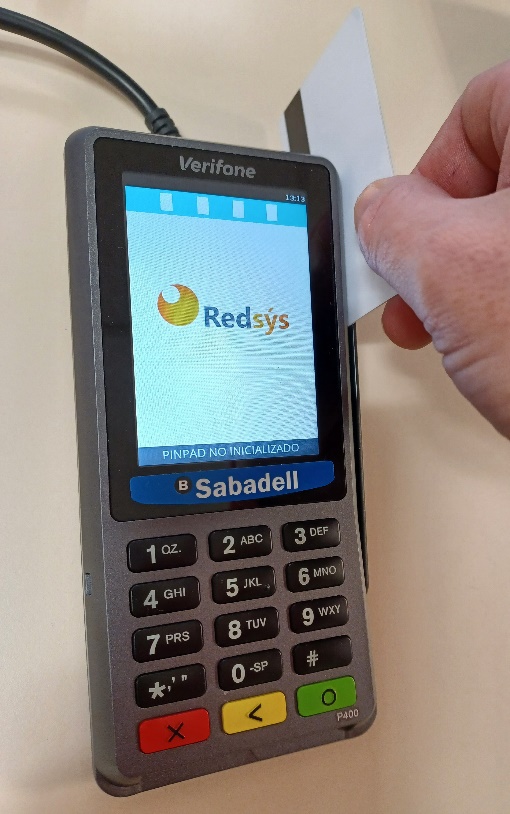 Exemplo de uso. Modelo en papel.
Unha vez realizado o pago, se foi correcto, poderá obterse o xustificante de pagamento premendo na ligazón “Prema para descargar o recibo do pagamento”
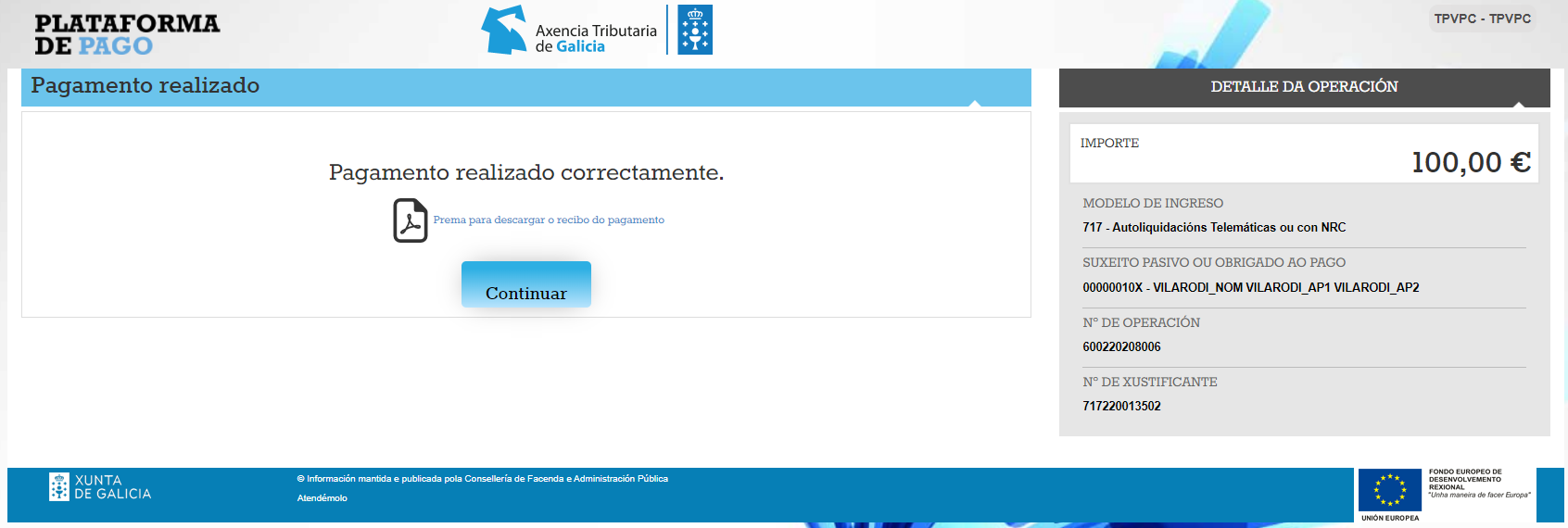 Exemplo de uso. Modelo en papel.
Exemplo de recibo de pago con tarxeta:
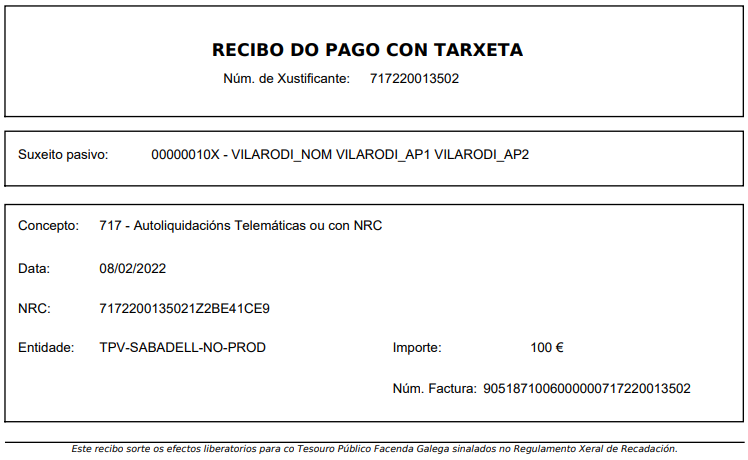 Exemplo de uso. Modelo en papel.
Realizado o pago, haberá que pechar o navegador (plataforma de pago) e voltar á pantalla Xeito-DIFER. Para continuar e ver o estado do pago TPV-PC, cómpre pechar o panel de confirmación
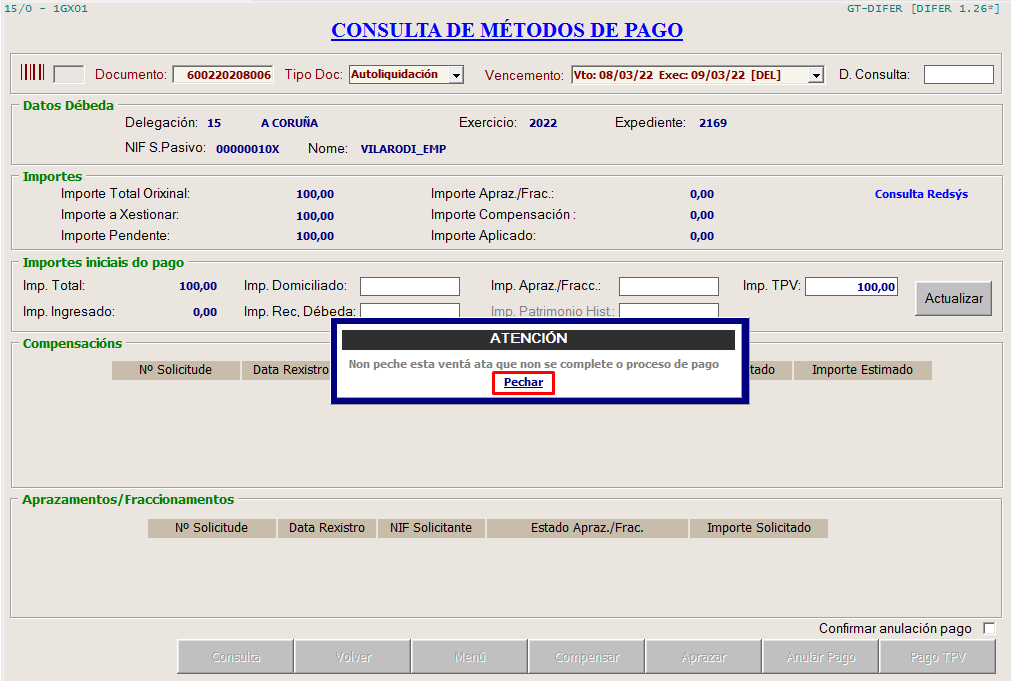 Exemplo de uso. Modelo en papel.
Na pantalla DIFER, amosarase unha mensaxe resaltada en vermello indicando o estado do pago. Poderase consultar o documento xustificante de dito pago, cando estea finalizado (Pago realizado). 
É importante comprobar que o pago se realizou, xa que tras finalizar o pago, actualizaranse aquí os datos contables da autoliquidación.
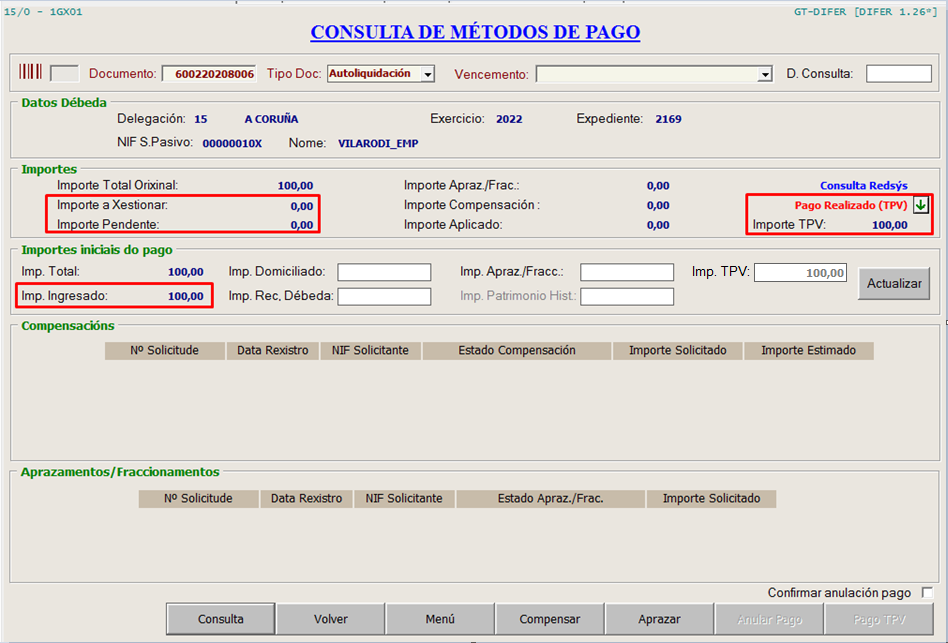 Exemplo de uso. Modelo en papel.
Finalizado o proceso, pode obter o selo correspondente á operación:
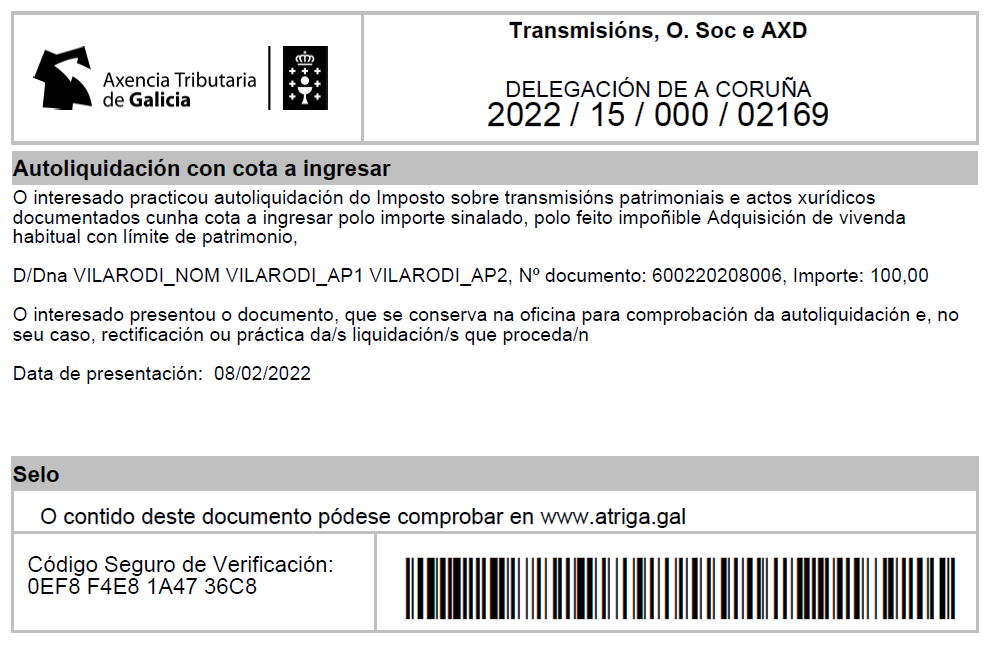 Exemplo de uso: pago “parcial”
Caso especial: segundo indique a autoliquidación, na pantalla DIFER pódese realizar o pago dunha parte do importe pendente, indicando no apartado de desglose de Importes iniciais do pago o importe a pagar por TPV e o resto de importes que deberán sumar o total:
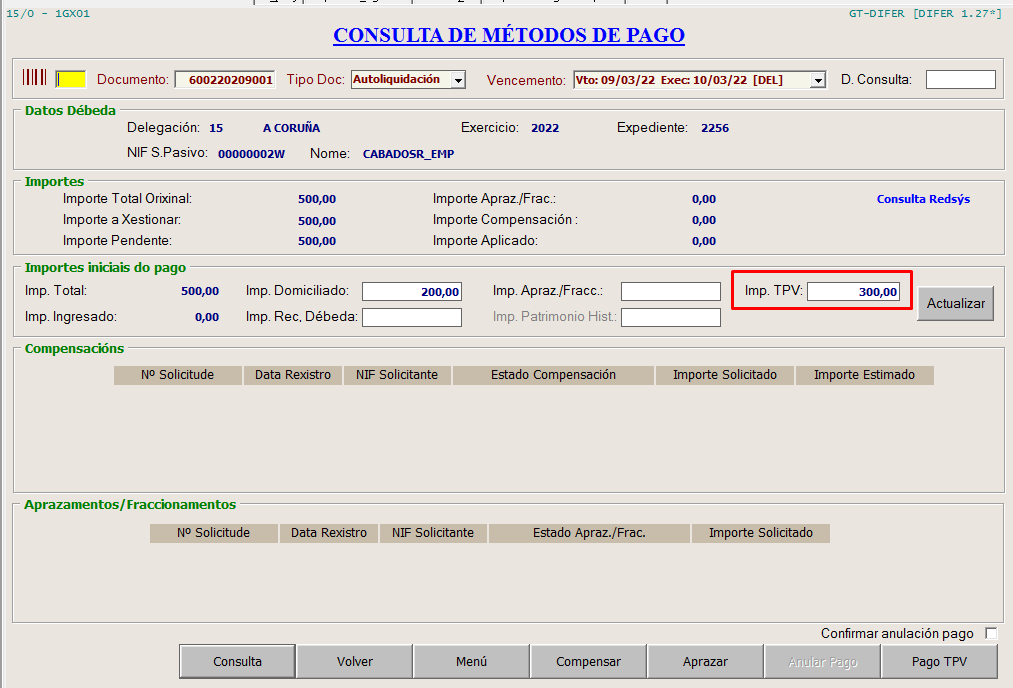 Exemplo de uso: pago “parcial”
Na pasarela amosará o importe que indicamos na pantalla Xeito-DIFER
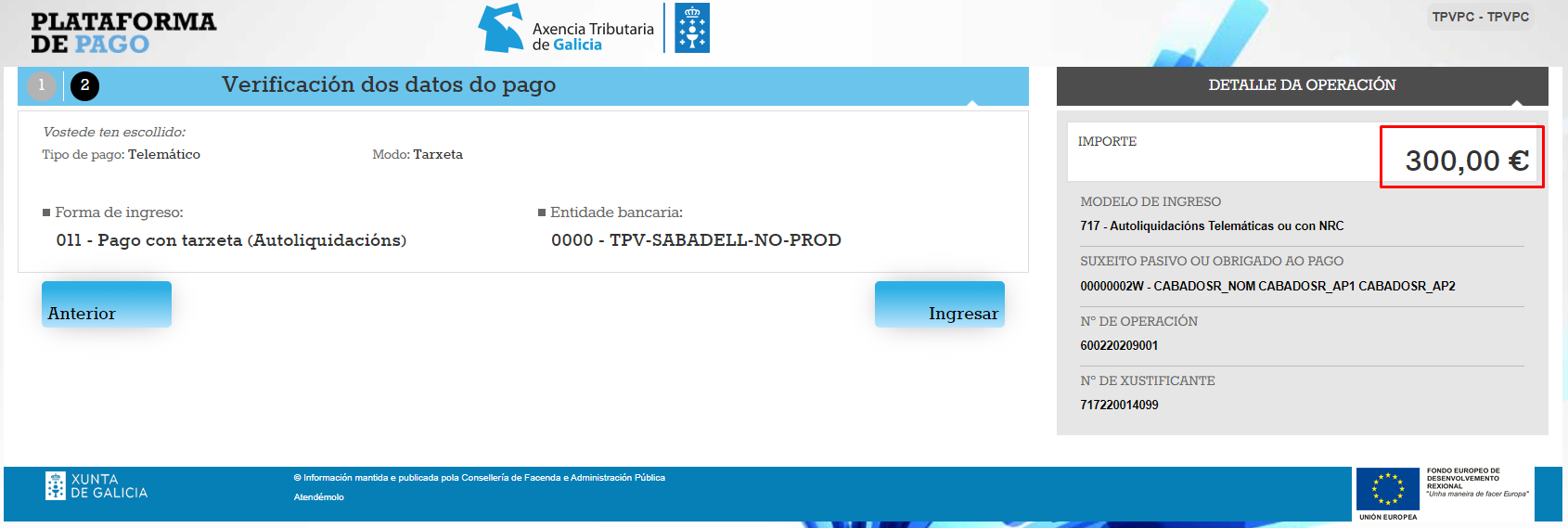 Exemplo de uso: pago “parcial”
Tras finalizar o pago, pódese observar o importe pagado por TPV, que pasou a importe ingresado, e que a débeda pendente diminuíu dito importe:
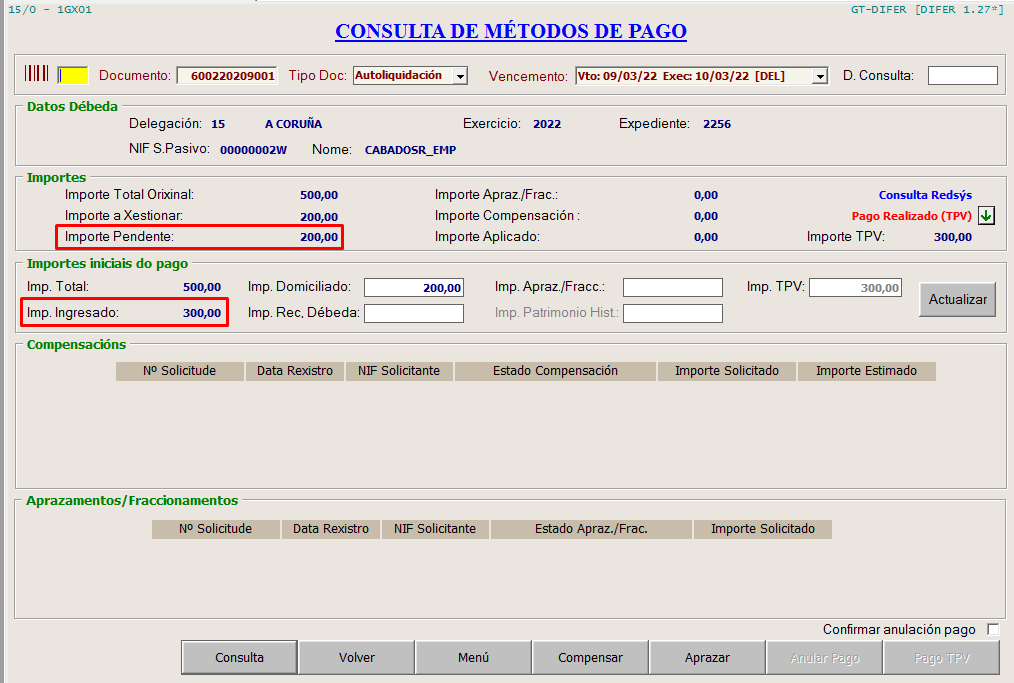 Anexo IXestión do pago
Anexo I: Xestión do pago
Na pantalla DIFER, se temos un pago iniciado pero sen finalizar, poderase anular dito pago. Para iso, haberá que marcar a casiña “Confirmar anulación pago”
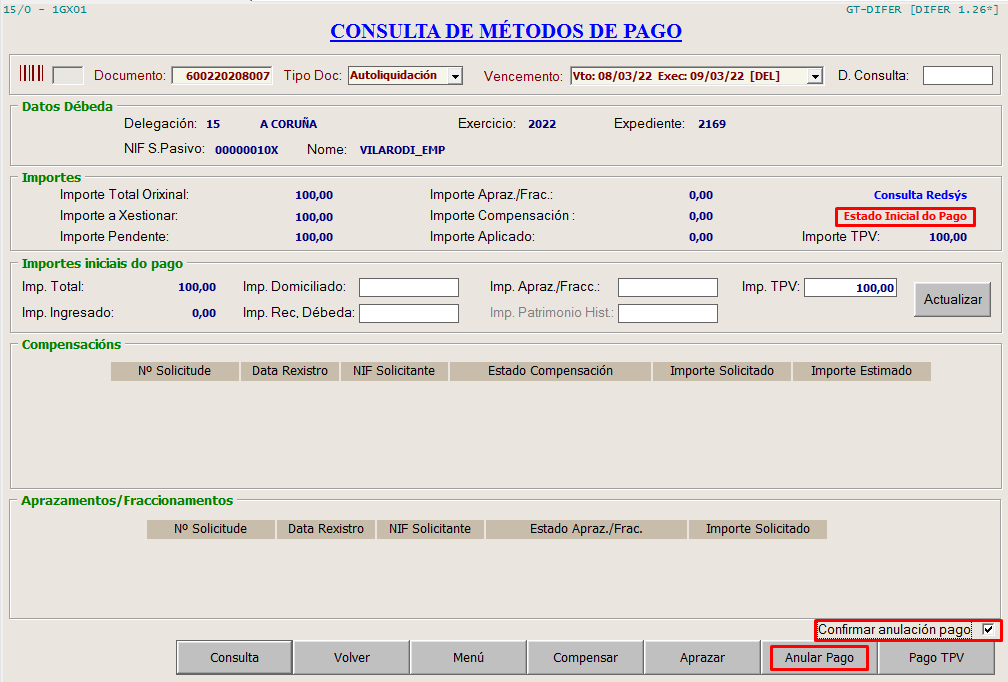 Anexo I: Xestión do pago
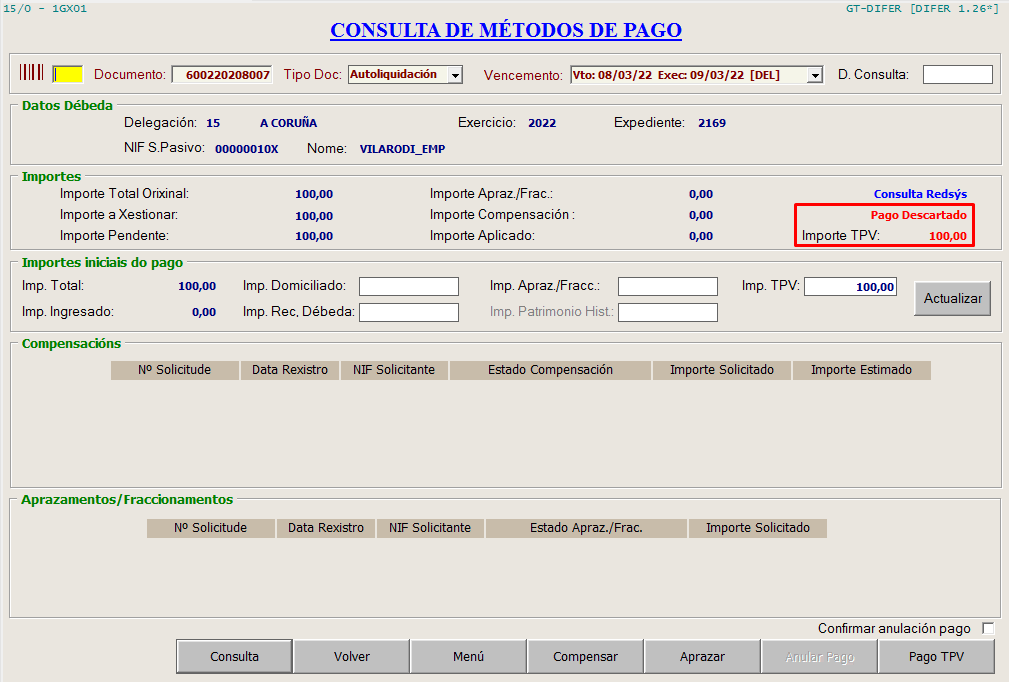 Os botóns <Anular Pago> e <Pago TPV> habilitaranse só cando se cumpran certas condicións que permitan as accións correspondentes.
Anexo I: Xestión do pago
Premendo na ligazón “Consulta Redsýs” o usuario poderá acceder á consola de administración Redsýs para consultar/comprobar o estado do pago:
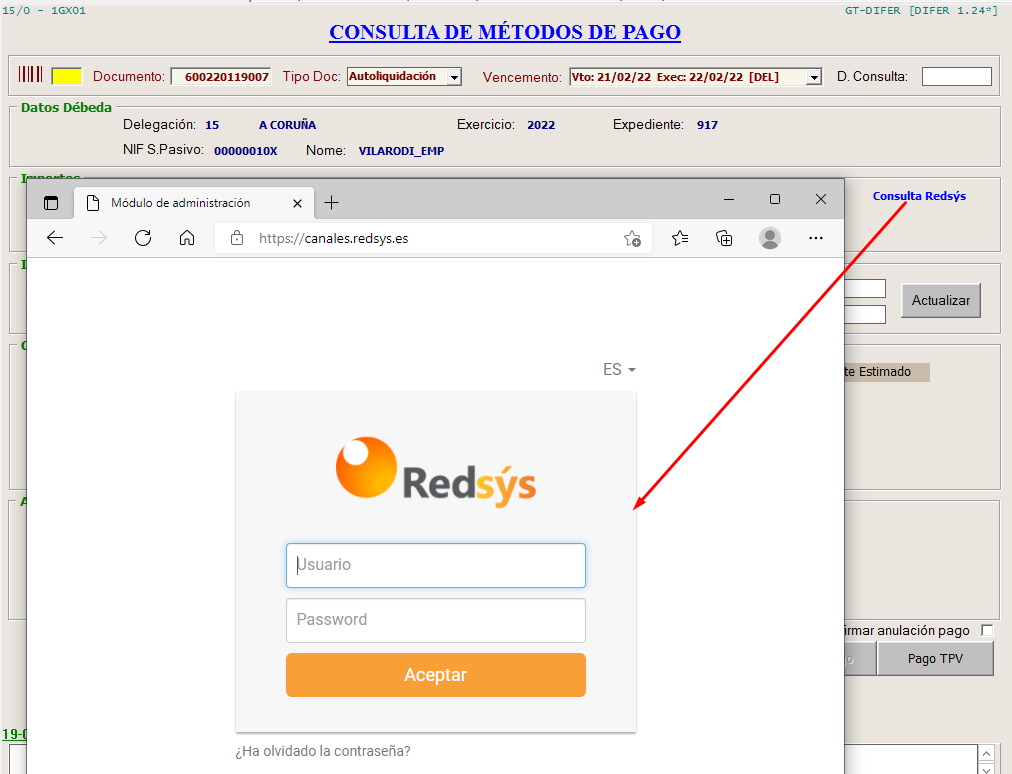 Anexo IIFAQ: preguntas frecuentes
Anexo II: Preguntas frecuentes
PROBLEMAS DE OPERATIVA CO PINPAD
O PinPad non se inicializa correctamenteOcorre cando o usuario lanza a operación de pago mediante a plataforma de pagos pero o terminal non amosa a pantalla para pagar co importe da mesma.
PPAGO mostrará o seguinte erro:



Pode deberse a varias causas:
O terminal non está conectado ao equipo cliente.
Os drivers do terminal non están instalados no equipo cliente.
O terminal non ten ben configurado o porto COM no administrador de dispositivos de Windows e no portal de administración de Redsys.
Existe un problema de comunicación no servizo de Redsys.
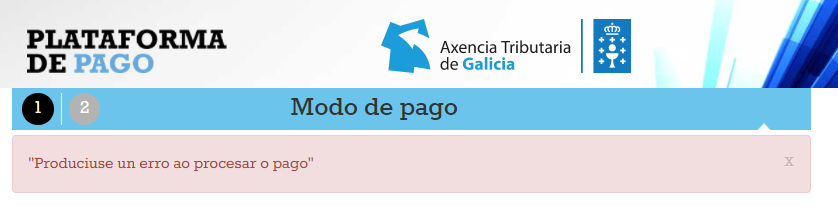 Anexo II: Preguntas frecuentes
PROBLEMAS DE OPERATIVA CO PINPAD
O PinPad/PPAGO mostra unha mensaxe de erro
O usuario inicia un pago, pasa a tarxeta a través do terminal e este mostra un aviso de erro. A plataforma de PAGO amosa unha mensaxe de erro detallada.




A operación non resulta autorizada por parte de Redsys e retorna un código de erro e motivo da denegación.
A plataforma de pago se encarga de mostrar o detalle deste erro ao usuario, para que poda corrixilo e reintentar a operación.
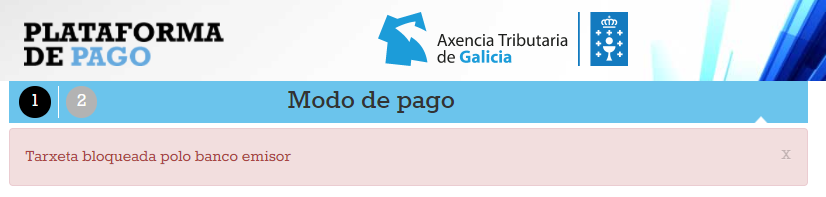 Anexo II: recibo opcional Redsýs
De maneira adicional, o compoñente de escritorio poderá configurarse de forma que imprima os recibos para o cliente e o comercio de forma automática ou con confirmación do usuario de ventanilla:
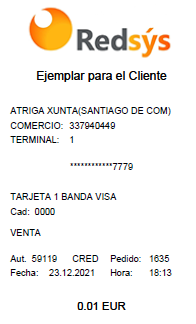 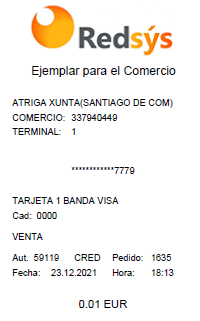 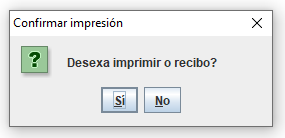 Fin da presentación
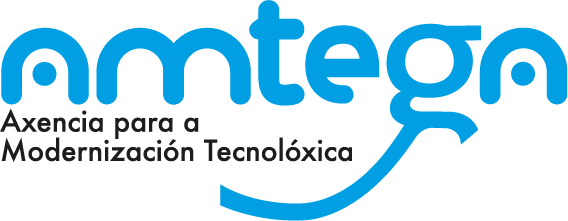 Área de Transformación Dixital
da Facenda Autonómica